Exam Stress
Hints and Tips to survive exam season
You know your child
Hints and Tips – start revision now
Websites
Video clips
Apps
Exams are a stressful time for any young person. Mood swings and outbursts are more likely to occur during this period. Look out for other signs that your child may be struggling, including poor sleep patterns or a change in appetite or behaviour. The following may be helpful
Work with your child to find what revision style works for them.
Encourage your child to take revision breaks and find a balance between studying and doing things they find enjoyable and relaxing.
Make sure they are eating and drinking at regular intervals.
Encourage them to take some time after revising to wind down. 
Reassure them – reinforce that you are and will be proud of them no matter what happens.
Remain positive and hopeful!
Plan a treat or an activity together to mark the end of the exams.
Set aside one to one time so that they can talk to you about any worries.
Let them know their feelings are valid and normal, but also offer support and solutions where possible.
Anxiety is often worst at night and this means it is useful to encourage good bedtime routine
Work with them to develop relaxation techniques.
If anxiety and stress start impacting their day-to-day life seek help from your GP.
School can help
Speak to your child’s subject teacher
If your child doesn’t have an academic mentor talk to Mr Willoughby to see if they can have one
If your child has additional learning needs speak to our SENCO
Ensure that your child is engaging in our wellbeing sessions
Resources
BBC Bitesize – not only subject matter but help on dealing with stress
https://parentinfo.org/article/understanding-and-supporting-anxiety-in-your-child

https://youngminds.org.uk/find-help/for-parents/parents-guide-to-support-a-z/parents-guide-to-support-exam-time/
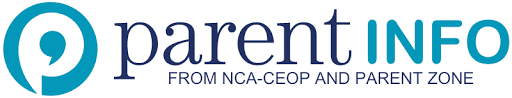 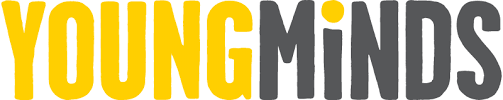 https://www.youtube.com/watch?v=A_ClIHwpuyE&t=86s
https://www.nhs.uk/conditions/stress-anxiety-depression/coping-with-exam-stress/
Apps for stress and anxiety
Mindful Gnats
An app to help young people develop mindfulness and relaxation skills.
MindShift
MindShift is a free app designed to help teens and young adults cope with anxiety. It can help you change how you think about anxiety. Rather than trying to avoid anxiety, you can make an important shift and face it. Lists symptoms of anxiety. Offers strategies to manage worry, panic, conflict, ordinary anxiety, and three specialised categories of anxiety: test anxiety, social anxiety, and perfectionism. Also contains relaxation exercises.
Catch It
Learn how to manage feelings like anxiety and depression with Catch It. The app will teach you how to look at problems in a different way, turn negative thoughts into positive ones and improve your mental wellbeing.
Clear Fear